Тема 5. Управління розвитком туризму в обласному регіоні
План:
1.	Мета, принципи, інструменти й важелі управління регіональним розвитком туризму
2.	Аналіз передумов функціонування системи управління розвитком туризму в обласному регіоні
3.	Форми, методи регулювання і управління регіональним розвитком туризму
1.	Мета, принципи, інструменти й важелі управління регіональним розвитком туризму
Головною метою управління регіональним розвитком туризму є забезпечення збалансованого та комплексного розвитку регіону.
Управління регіональним розвитком туризму здійснюється за принципами:
До інструментів управління регіонального розвитку туризму відносяться:
Інструментами управління регіональним розвитком в туризмі є:
Інструменти систематизують за ступенем універсальності та широті впливу, виділяючи макроінструменти та мікроінструменти.
Макро- і мікроінструменти використовуються як центральним урядом, так і регіональними адміністраціями.
Управління регіональним розвитком туризму
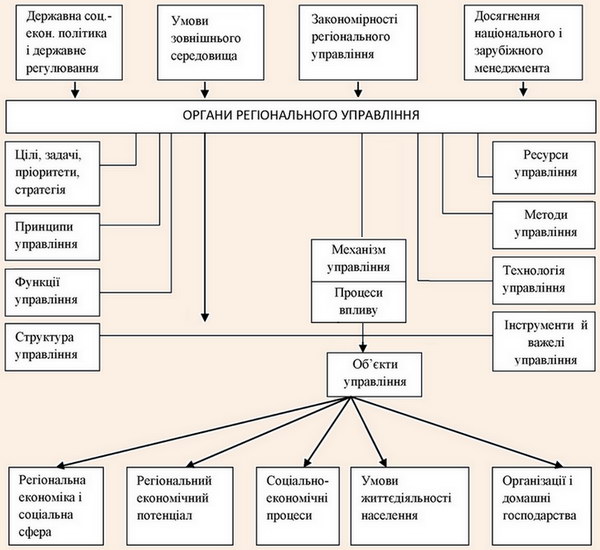 Головні напрямки розвитку управління регіональним розвитком туризму:
2.	Аналіз передумов функціонування системи управління розвитком туризму в обласному регіоні
На ефективність управління регіональним розвитком впливають сукупності ресурсів, які є в регіоні, тобто економічний потенціал, а також можливості їхнього використання у процесі економічної діяльності.
ЕПРі=ПРі+ МРі+ТРі+ФРі+ІРі
де, ЕПРі - економічний потенціал і-го регіону; 
ПРі - природні ресурси і-го регіону;
МРі - матеріальні ресурси і-го регіону; 
ТРі- трудові ресурси і-го регіону; 
ФРі - фінансові ресурси і-го регіону; 
ІРі - інформаційні ресурси і-го регіону
Оцінка економічного потенціалу регіону здійснюється методом регіональної діагностики, який ґрунтується на:
Комплексна економічна діагностика процесів регіонального розвитку припускає:
виявлення кола суб’єктів економіки регіону, 
аналіз основних факторів, що впливають на ринкові процеси; 
визначення територіальних меж сфер впливу підприємств регіону; 
вивчення міжрегіональних зв’язків; 
оцінку рівня розвитку інфраструктури, інформаційного забезпечення, форм і методів державного регулювання.
До регіональної діагностики входить також з'ясування регіональної ситуації, найважливішими складовими якої є : економічна ситуація, соціальна ситуація, фінансова ситуація, політична ситуація, екологічна ситуація, етнокультурна ситуація.
Аналіз економічного регіонального розвитку (регіональний економічний аналіз) - це процес дослідження показників, що характеризують економіку регіону, визначення динаміки цих показників і виявлення впливу на них сукупності факторів (за значенням та характером).
Аналіз регіонального економічного розвитку повинен здійснюватися поетапно:
Види й принципи регіонального економічного аналізу
Принципи здійснення регіонального економічного аналізу:
Обґрунтування вибору пріоритетних галузей економіки регіону, характеристика конкурентних переваг та обмежень перспективного розвитку регіону, розроблення стратегічного плану розвитку здійснюється на основі діагнозу стартових умов регіонального розвитку шляхом СВОТ (SWOT) - аналізу.
Складові СВОТ (SWOT) - аналізу:
- сильні сторони. Сила (Strengths) - внутрішні можливості (навички, потенціал) чи ресурс регіону, що можуть зумовити формування конкурентної переваги і певної стратегії;
- слабкі сторони. Вади (Weaknesses) - види діяльності, ресурси, обставини, які використовуються неефективно або не за призначенням і які гальмують розвиток регіону;
- можливості. Обставини (Opportunities) - ще не використані регіоном альтернативи, шанси, які можна використати для досягнення стратегічних цілей (результатів) розвитку регіону;
- загрози. Труднощі (Threats) - будь-які процеси або явища, що перешкоджають руху у напрямку досягнення місії та цілей розвитку регіону.
SWOT-аналіз сильних та слабких сторін регіону, можливостей щодо змін на краще та загроз щодо його позитивного розвитку здійснюється, виходячи з того, що:
Сценарій стратегії розвитку регіону:
Основні типи сценаріїв:
- сценарій шансів базується на максимальному використанні сильних сторін та можливостей (за одночасної мінімізації слабких сторін, загроз, певною мірою аспект бажаного результату переважає аспект реального результату);
- сценарій загроз базується на максимальному впливі слабких сторін та загроз, не надаючи сильним сторонам вирішального значення (прагматичний підхід домінує над оптимістичним);
3.	Форми, методи регулювання і управління регіональним розвитком туризму
Розрізняють правові, організаційні, організаційно-правові форми управлінської діяльності.
1. Правові форми управлінської діяльності встановлення і застосування правових норм. Роль правового акта в управлінні регіональним розвитком визначається тим, наскільки дотримано всіх правових процедур і вимог при його підготовці й прийнятті і який реальний управлінський потенціал він має. 
2. Організаційні форми управлінської діяльності пов'язані зі здійсненням певних колективних або індивідуальних дій. 
3. Організаційно-правові форми констатують той факт, що в органах державної влади чи місцевого самоврядування більшість правових форм є юридично коректними тільки у випадку їх прийняття через встановлені організаційні форми.
Методи управління регіональним розвитком і управлінської діяльності у сфері туризму - це способи і прийоми аналізу та оцінювання управлінських ситуацій, використання правових і організаційних форм, впливу на свідомість і поведінку людей у керованих процесах, відносинах і зв'язках туристичного бізнесу.
Методи, прийоми, способи, які мають широке застосування в управлінні регіональним розвитком туризму можна також розділити таким чином: